CS3220 Web and Internet ProgrammingWeb Application Hosting and Deployment
Chengyu Sun
California State University, Los Angeles
Common Types of Hosting
Shared Hosting
Dedicated Server, including Virtual Private Server (VPS)
Various cloud hosting options (IaaS, PaaS, SaaS …)
About Shared Hosting
Search "shared hosting" on Google
Many websites on the same server
Cheap and easy to use – many do not even require knowledge of HTML/CSS
Limitations on what you can use and what you can do
Suitable for static websites and sites with limited dynamic content
About Dedicated Server and VPS
Full control of the OS, software, and applications on the server
More expensive than shared hosting
Require more knowledge of web development and system administration
Use Dedicated Server/VPC Hosting
Find a server
Configure networking
Install the necessary software
Package and deploy the web application
Additional configuration
Find a Server
Option A: use a home computer
Option B: use a virtual server in the cloud
Using A Home Computer
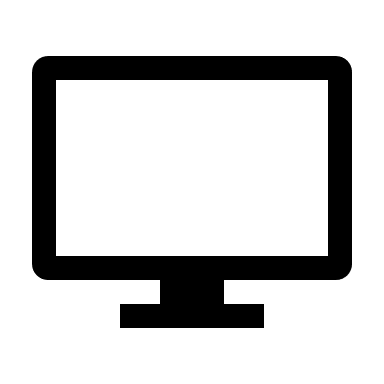 Cable
Modem
Router
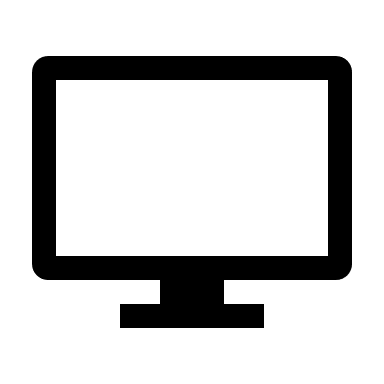 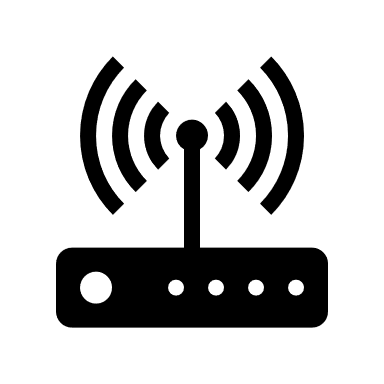 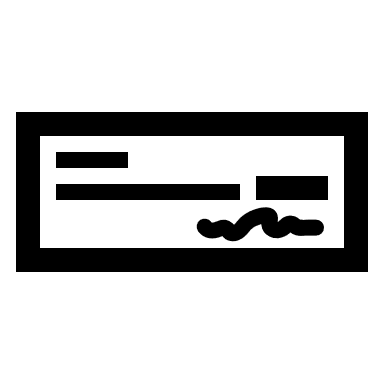 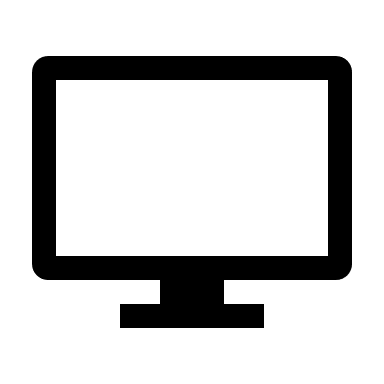 Home
Outside World
Only the router has a "real" IP address
Home computers only have private IP addresses
Configure Network Address Translation (NAT) on Router
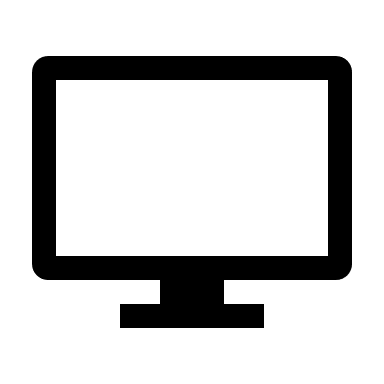 Router
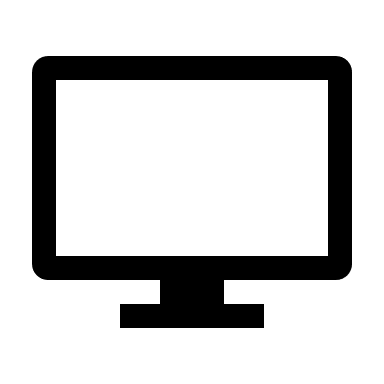 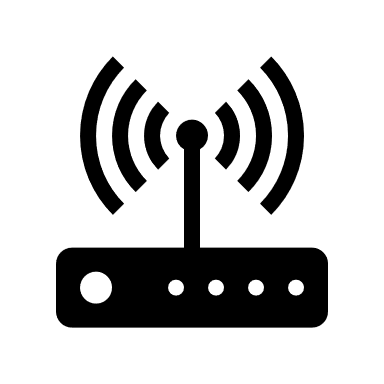 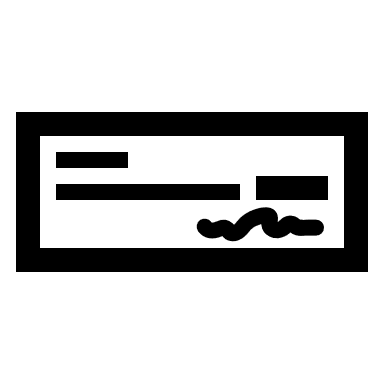 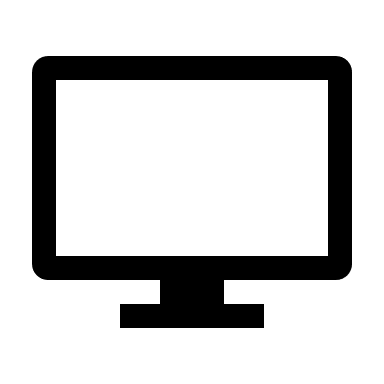 Map requests to a port on the router to a port on a home computer
Not all routers support NAT configuration
Router Configuration Example …
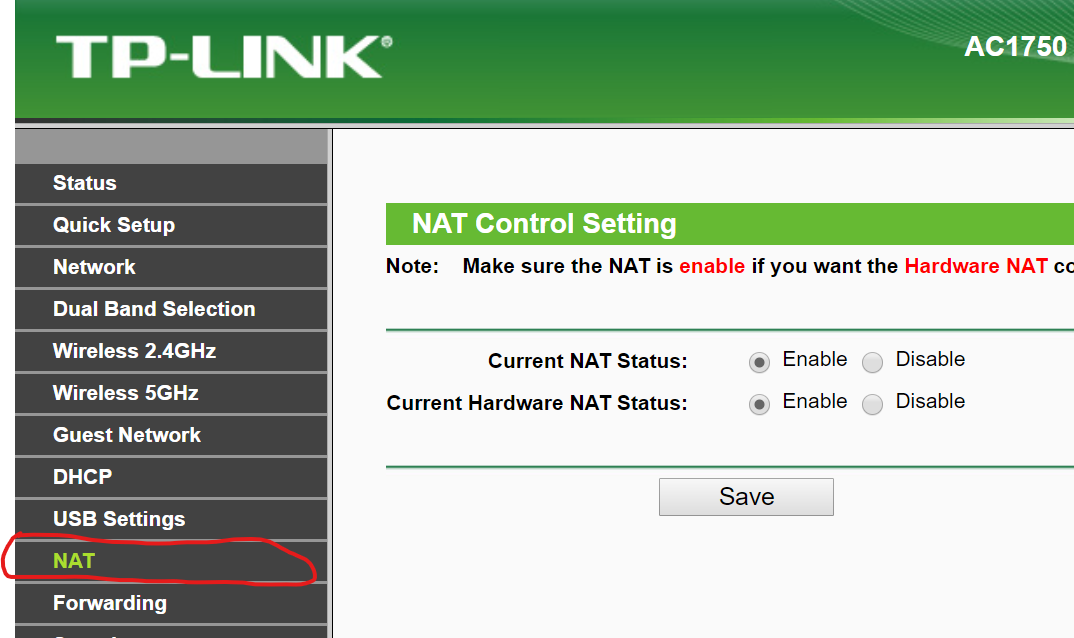 … Router Configuration Example
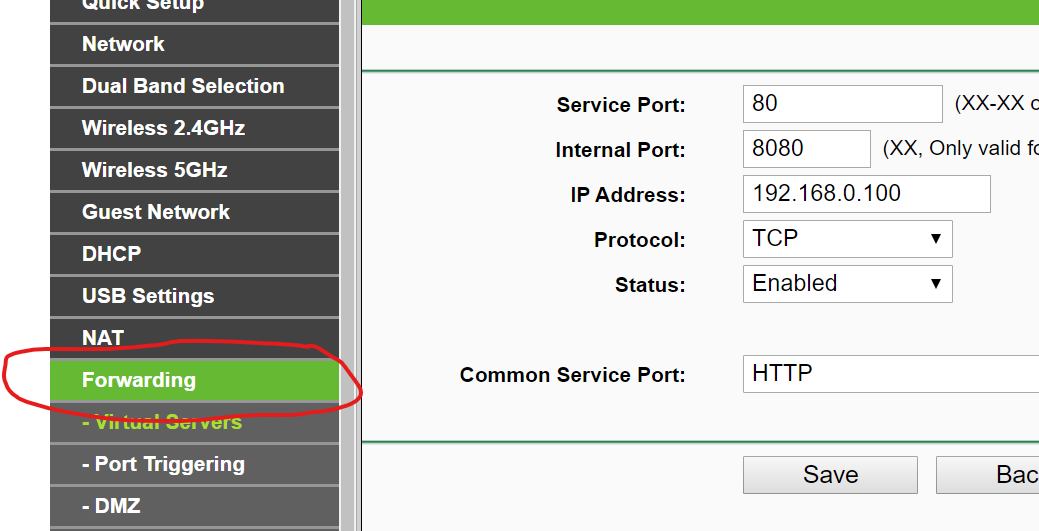 Configure Dynamic DNS
Domain Name System (DNS) maps host names to IP addresses
The IP address your ISP assigns to your router may change, so you'll need dynamic DNS
Some dynamic DNS services:
Dyn.com
Noip.com
About Using a Home Computer As a Server
Cheap
Easy access and control
Heat and noise
Unreliable (e.g. power outage, hardware failure etc.)
Using a Virtual Server in Cloud
DigitalOcean
Amazon Lightsail
Ligthsail is a simplified offering of Amazon EC2
Using DigitalOcean
See video at https://www.youtube.com/watch?v=filyn4iKkUA
Droplet
A "droplet" is a virtual server, a.k.a. virtual machine (VM)
Operating System: Linux or FreeBSD
Prices from $5 per month
Google "digitalocean promotion" for some free credits (does require a credit card to sign up)
Access Droplet
Use browser-based droplet console – username and password
Use SSH – public/private key authentication
Using Linux and Command Line
Free OS and free software
Easy software management
https://csns.calstatela.edu/wiki/content/cysun/notes/set_up_ubuntu
Efficient for server environments
No unnecessary software
No GUI to take up resources
WAR File
Web application ARchive
A JAR file for packaging, distributing, and deploying Java web applications
Create WAR files
Eclipse Export -> Web -> WAR file
Or use the command line tool jar or the build tool Maven
Deploy WAR Files to a Tomcat Server
Use the Manager App
Need a user with the manager-gui role
Or simply copy the WAR file to the webapps folder
More options at http://tomcat.apache.org/tomcat-8.5-doc/deployer-howto.html
Additional Configuration – Domain Name and DNS
Buy a domain name at Google Domains or other domain registrars
$12 per year for a .org domain
Configure DNS to map the domain and host names to your servers
Addition Configuration – HTTPS
Buy an SSL/TLS certificate or get a free one at Let's Encrypt
Configure the server to use HTTPS
Tomcat 8.5
Nginx – a high-performance, easy-to-use web server
Additional Configuration – Reverse Proxy
http://host/webapp1
WebApp1 on
Tomcat at
Port 8080
http://host/webapp2
Nginx at
Port 80
WebApp2 using
Node.js at
Port 3000
Server
Outside World
https://csns.calstatela.edu/wiki/content/cysun/notes/nginx_config
About Reverse Proxy
Expose only one port to the outside world
Configure HTTPS only once in Nginx
Use Nginx for serving static resources, request logging, and so on
Final Words
The most important thing about running a website is SECURITY
Use long, random password
Reduce attack surface
Expose minimum ports to the outside world
Enable minimum services (e.g. do not use Tomcat Manager)
Pay attention to application security (e.g. SQL injection)
And Have Fun!